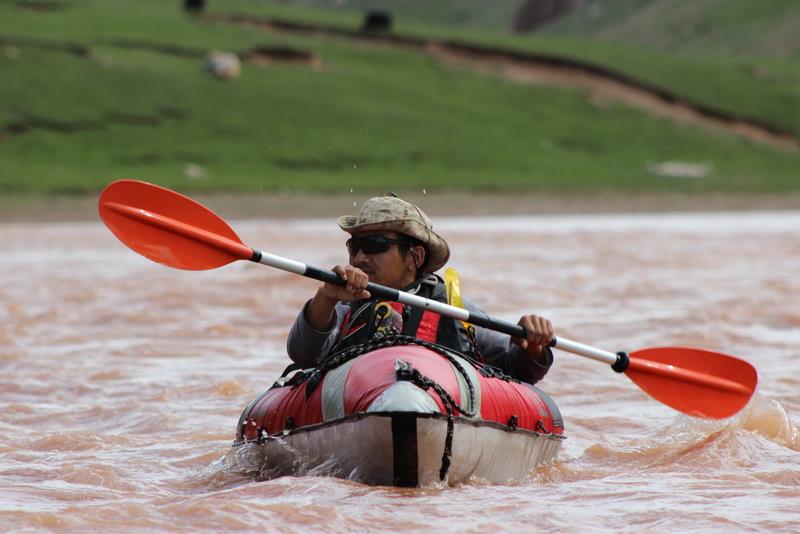 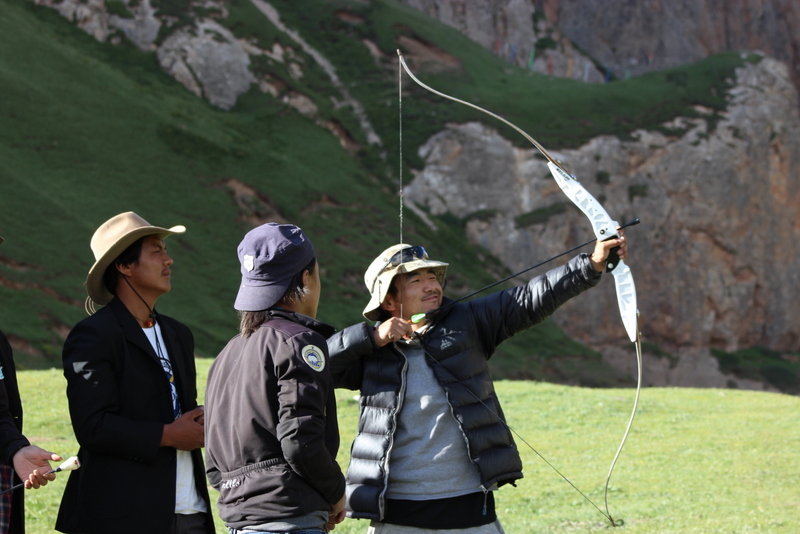 Suojia Community Ecotourism Plan
Development for Protection
Introduction
【What is Eco-tourism?】
Suojia village is located in the hinterland of the Qinghai-Tibet plateau, with an average altitude of 4700 meters
Suojia village is located in the Sanjiangyuan region, rich in flora and fauna
Main wildlife includes Tibetan antelope (chiru), snow leopard, Tibetan wild ass (kiang), argali, Tibetan gazelle, more than 60 species of birds including black-necked cranes
The local community benefits from protection, with outcomes in both conservation and development
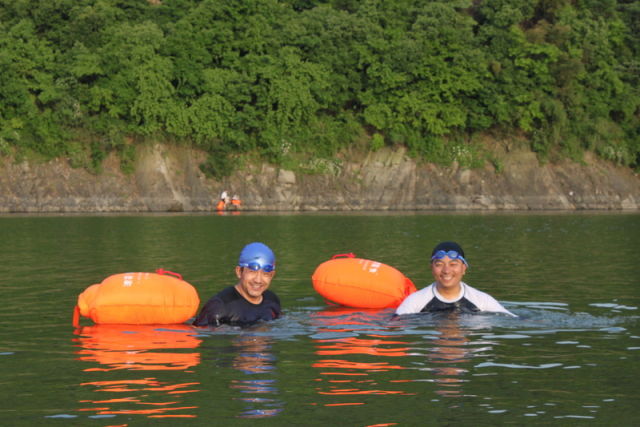 Background
Since January 2014, we brought Tibetan teams to Jiangsu and Zhejiang provinces and to Beihai in Guangxi for training in water sports. On the one hand, it is warmer in winter, when little can be done on the plateau. Additionally, sea training can greatly help to alleviate a fear of water.
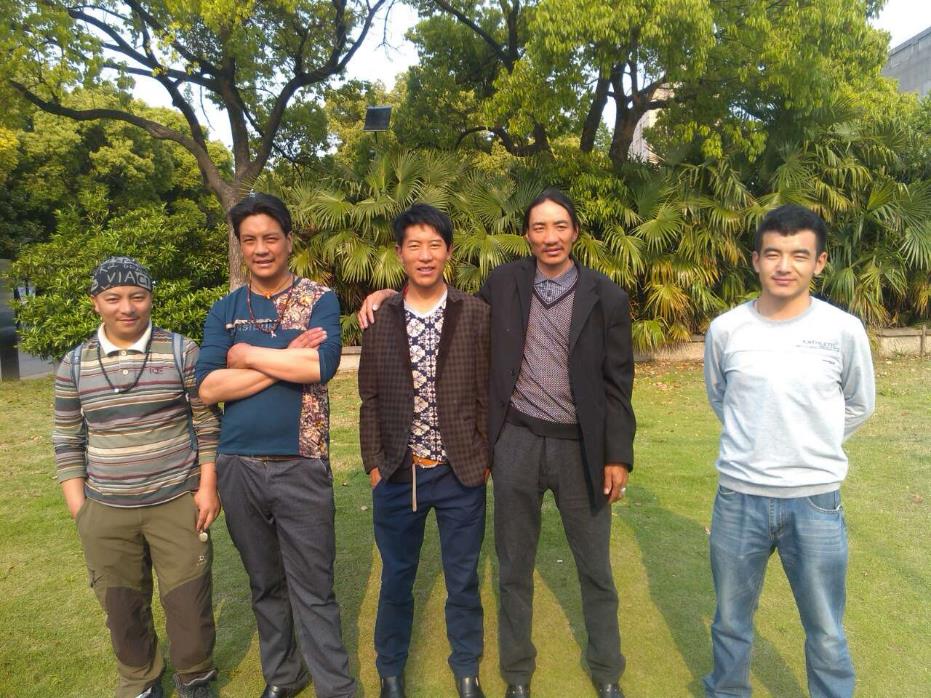 Background
Duojie, Gaduojie,
Gongjia, Luosang.
When they just arrived in Shanghai.
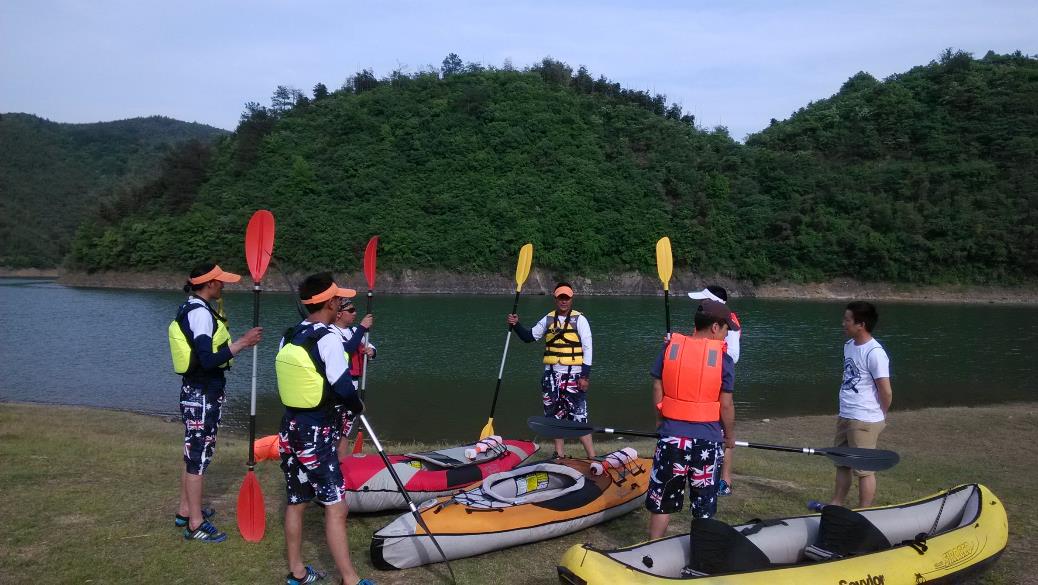 Background
After a week  in Shanghai, the trainees headed for Zhejiang where they began their training.
Members
【Last two weeks at Beihai for marine boat training】
Everyone successfully finished their training and graduated.
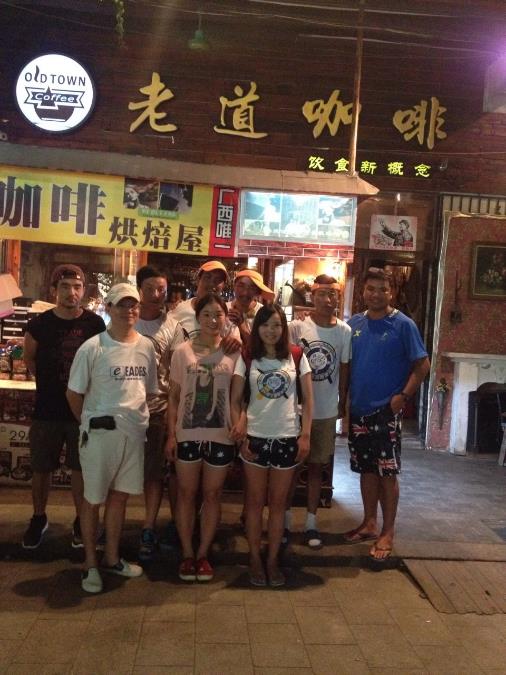 Background
Regular contact with local tourism operators also helped improve their intuitive understanding of ecotourism…
Additionally…
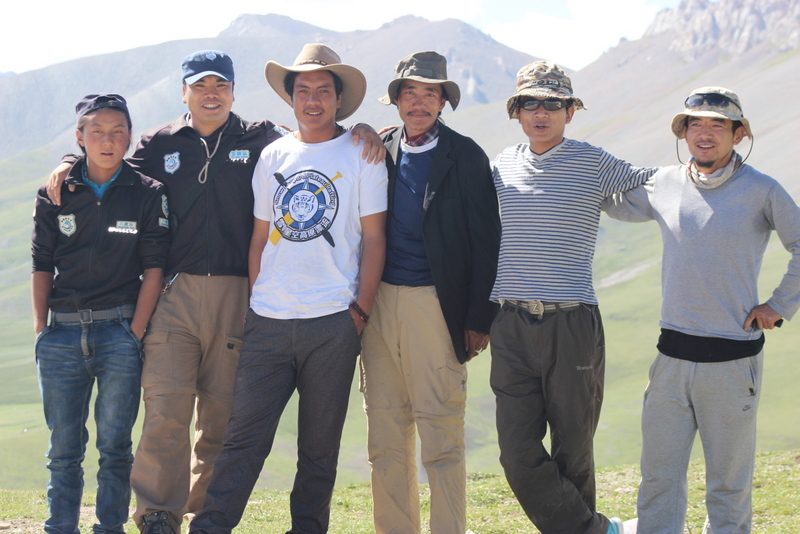 Members
In July, they were trained in Suojia village and became rafting guides.
Now they are more confident working in their hometown.
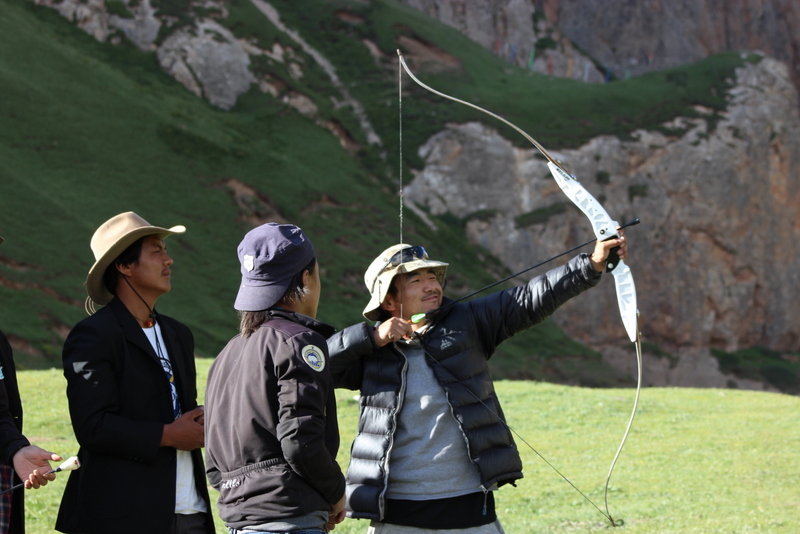 Background
Suojia EcotourismProject
Building the Suojia rafting base camp
Rafting camp activities
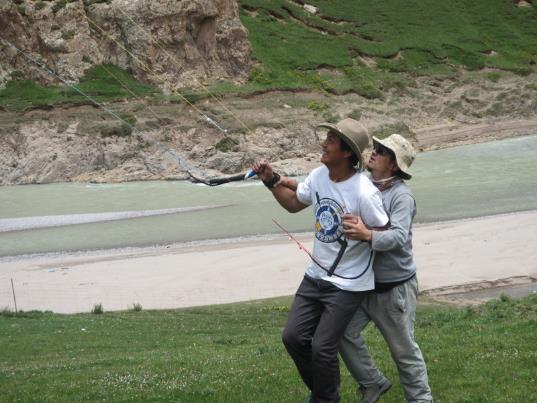 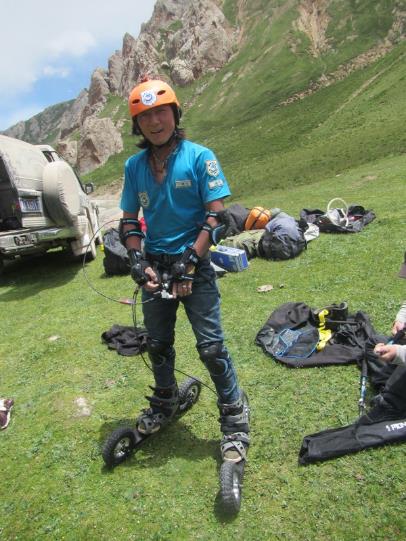 Paraglider kites and archery are exciting activities
Traditional archery
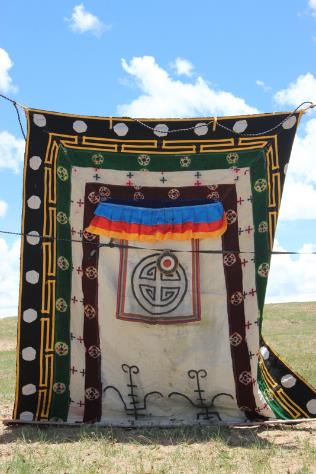 Plateau rafting explorationat 4700 meters above sea level
Rafting Exploration
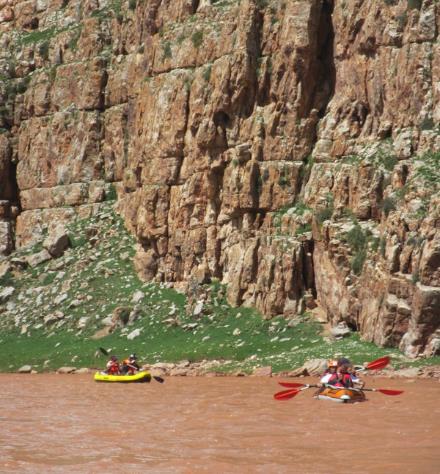 The rafting takes an hour and half, and there are many lunch spots along the way…
Rafting Exploration
Finally, the ~8 km rafting descent finishes at the Suojia village school
Considering Suojia’s four main wildlife habitats (for snow leopard, brown bear, Tibetan wild ass, and blue sheep), we can design wildlife-watching rafting trips along four corridors on a range of small rivers – the basis of Suojia ecotourism.
Four corridors for wildlife observation rafting
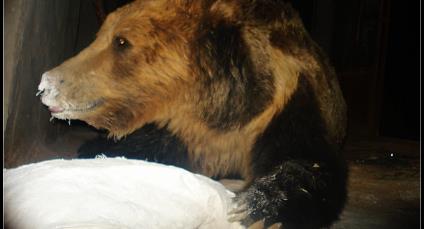 Tibetan wild ass
Snow leopards
Brown bears
Blue sheep
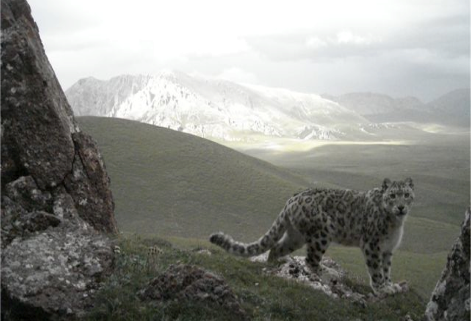 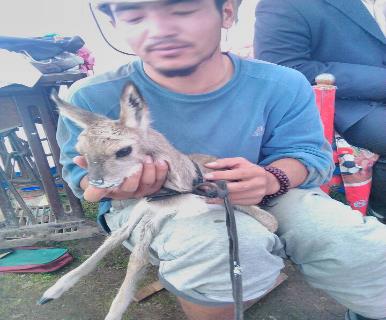 Challenges
Long journey, no reception facilities, difficult access with limited contact to the outside world
Future Plans
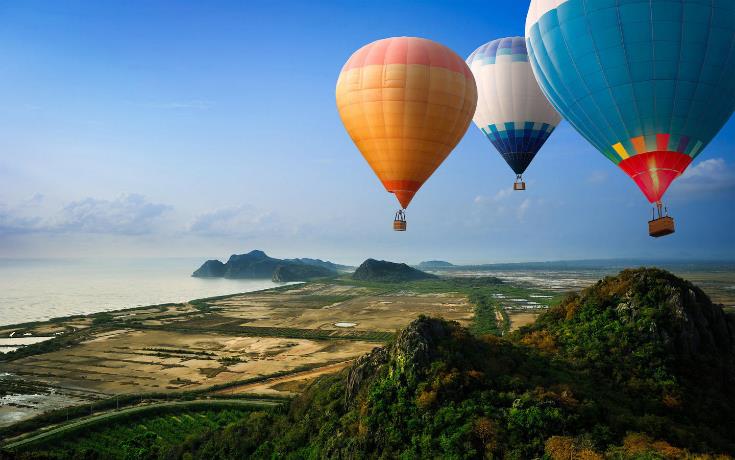 Suojia could become a high-end international ecotourism area.
Solutions?    maybe could use container houses…
Four advantages of container houses:
Eco-friendly
Mobile
Healthy and comfortable
Can prevent bear attacks
Much good potential
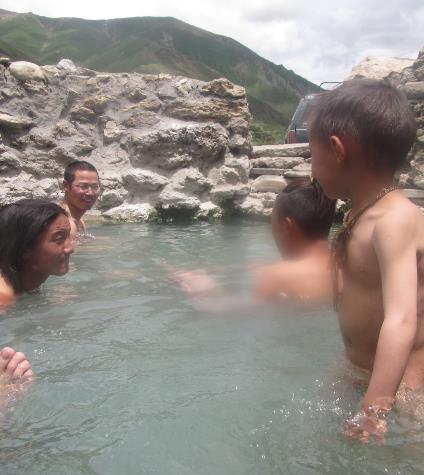 In addition to Suojia, Longbao near Yushu also is rich in wildlife, special habitats, and ecotourism resources
The End
The End
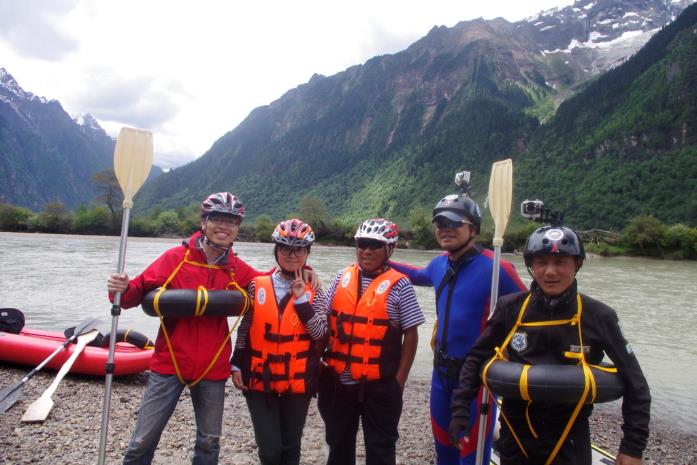 The Beginning!